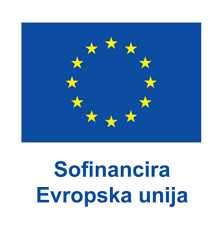 PROJEKT AKREDITACIJA VET 2021PRAKTIČNO USPOSABLJANJE V AVSTRIJI6. 6. – 16. 6. 2023Biosphärenpark Nockberge
Tina Toman, Katja Buh, Miha Gmajner, 
Nejc Gašperin, Ožbej Belhar, 
Ajda Štefelin, Anja Božič
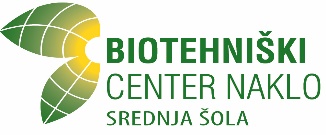 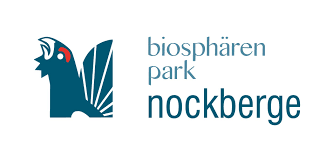 1. DAN - torek
Prihod
Obisk koče Glockenhutte na 2000 metrih
Namestitev v sobe v motelu GasthofPost Eisentratten
2. DAN - sreda
Obisk šole Litzlhof
Obisk mesta Gmünd
Interaktivni muzej glasbil
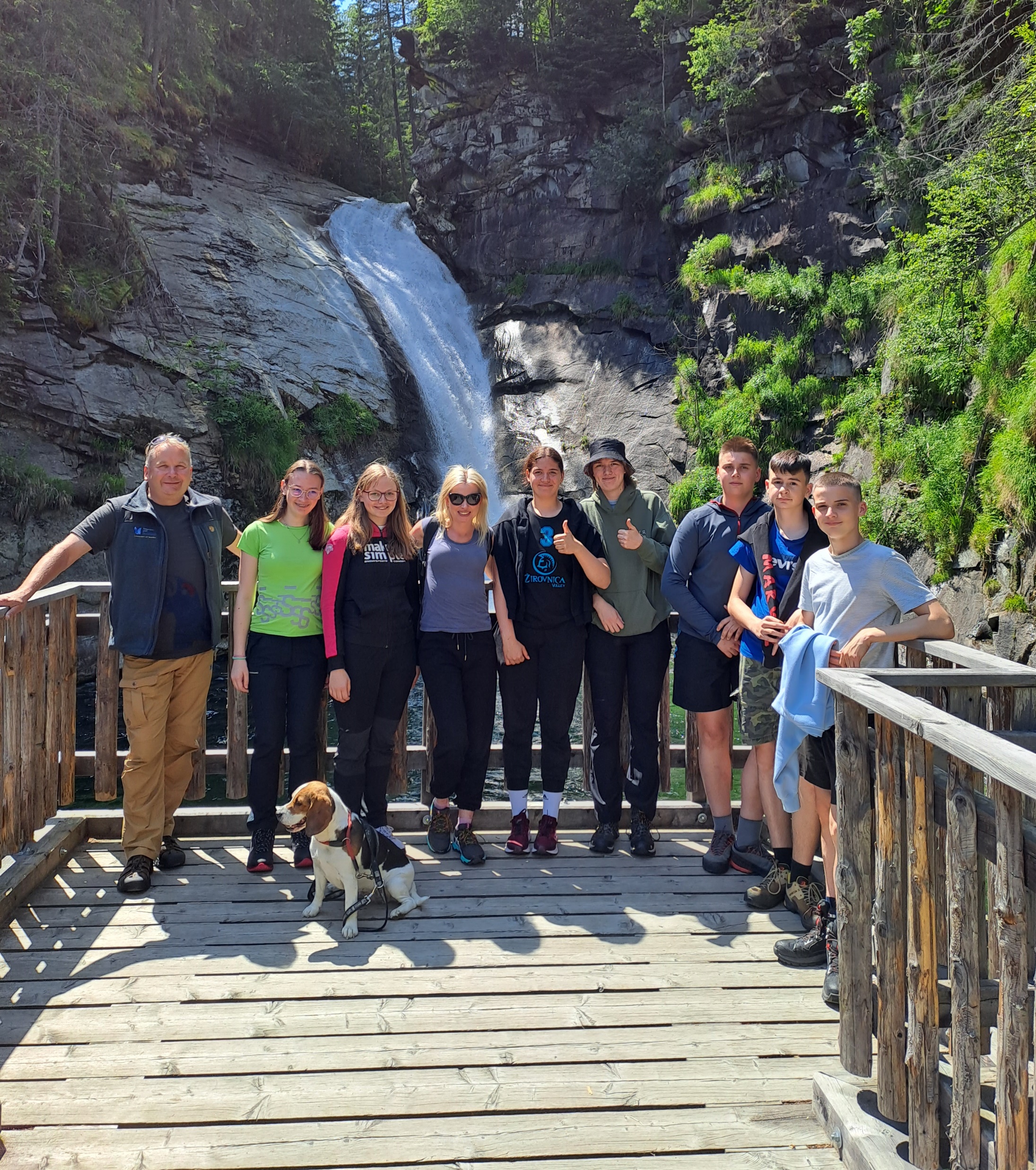 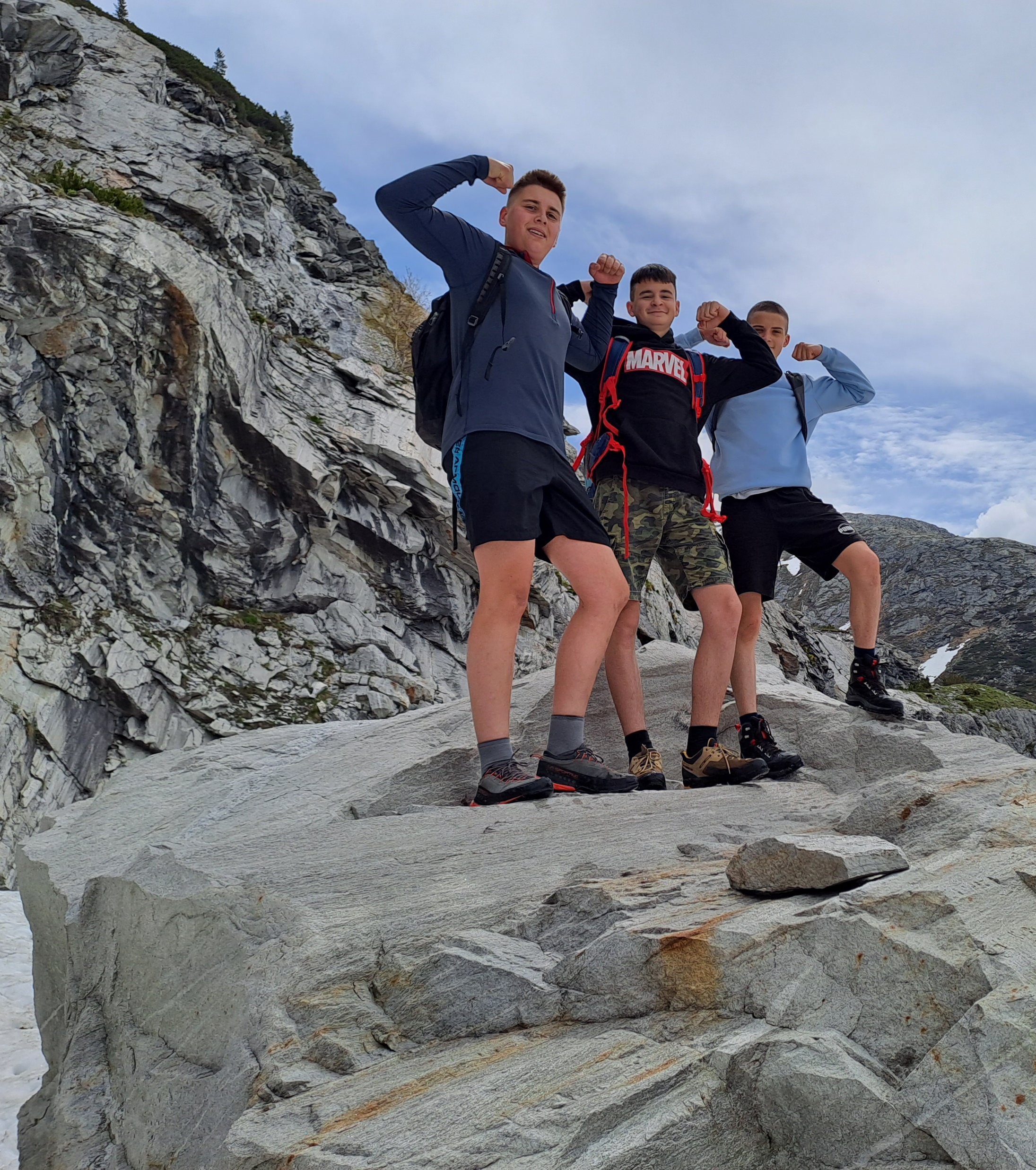 3. DAN - četrtek
Obisk jezu v Maltatalu
Pohod v okolici jezu
Ogled slapov
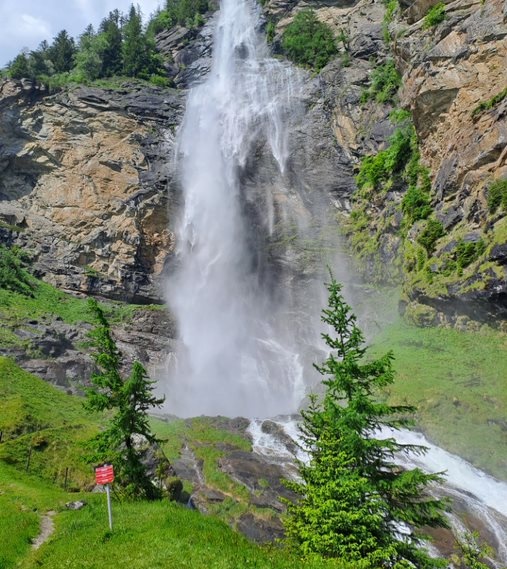 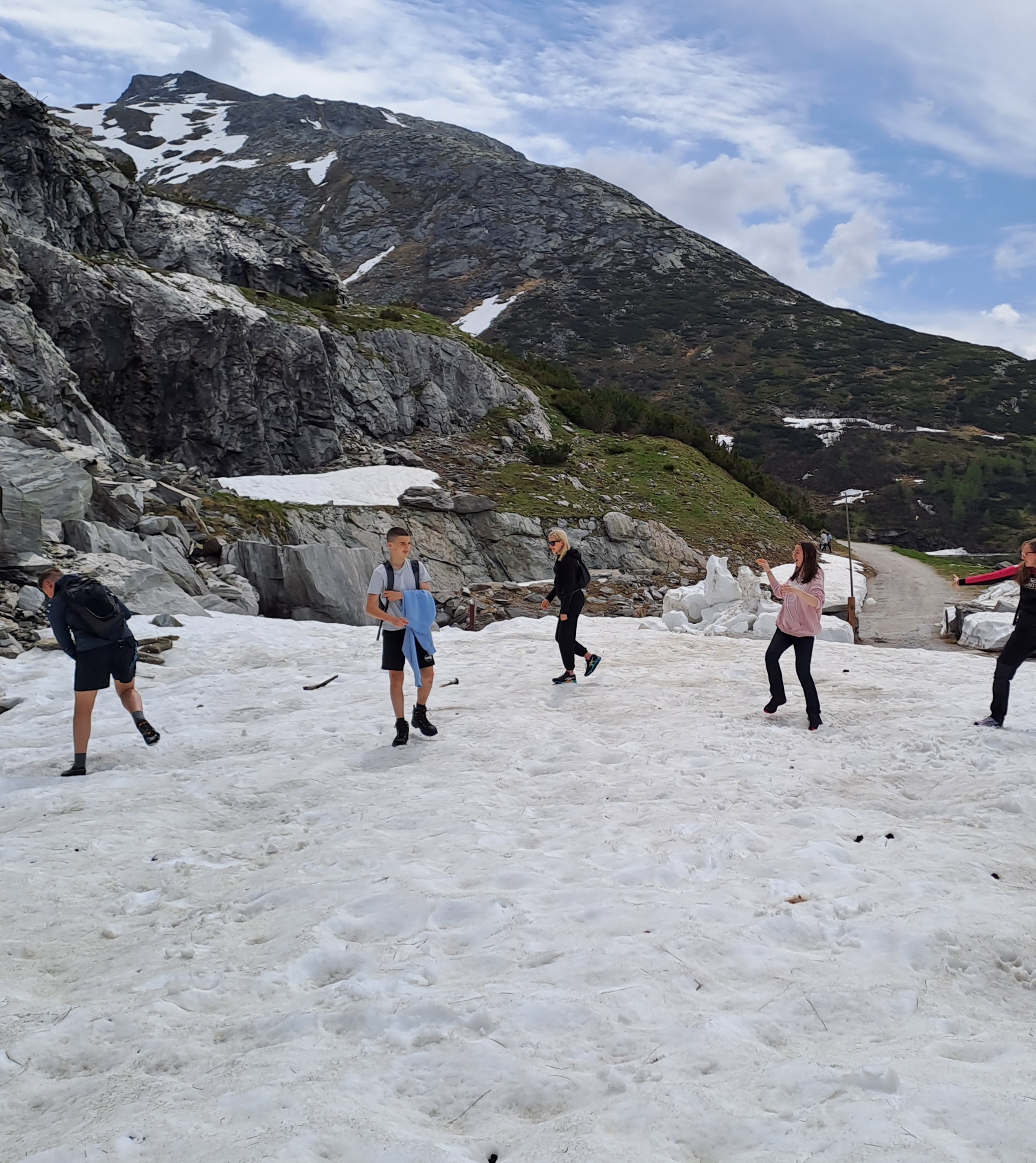 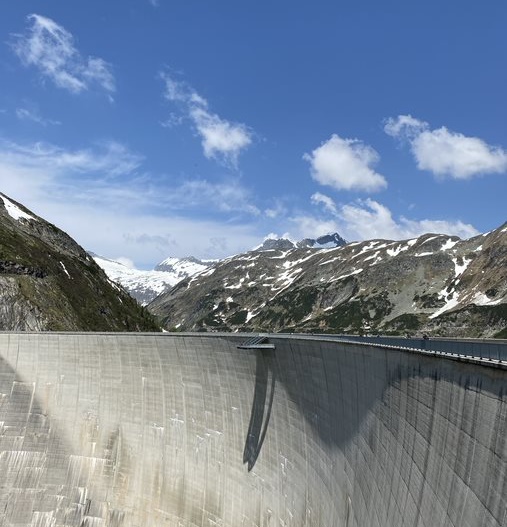 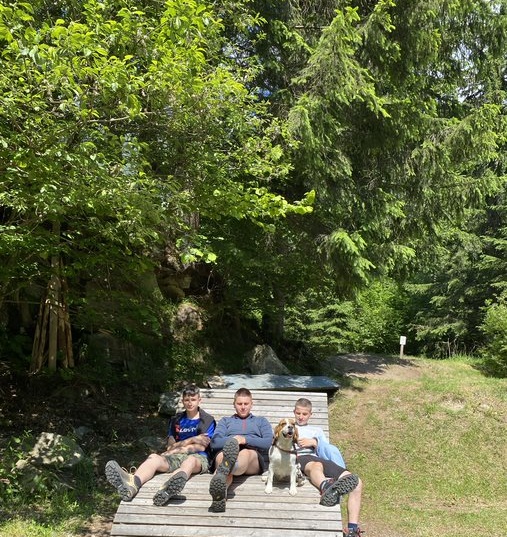 3. DAN - četrtek
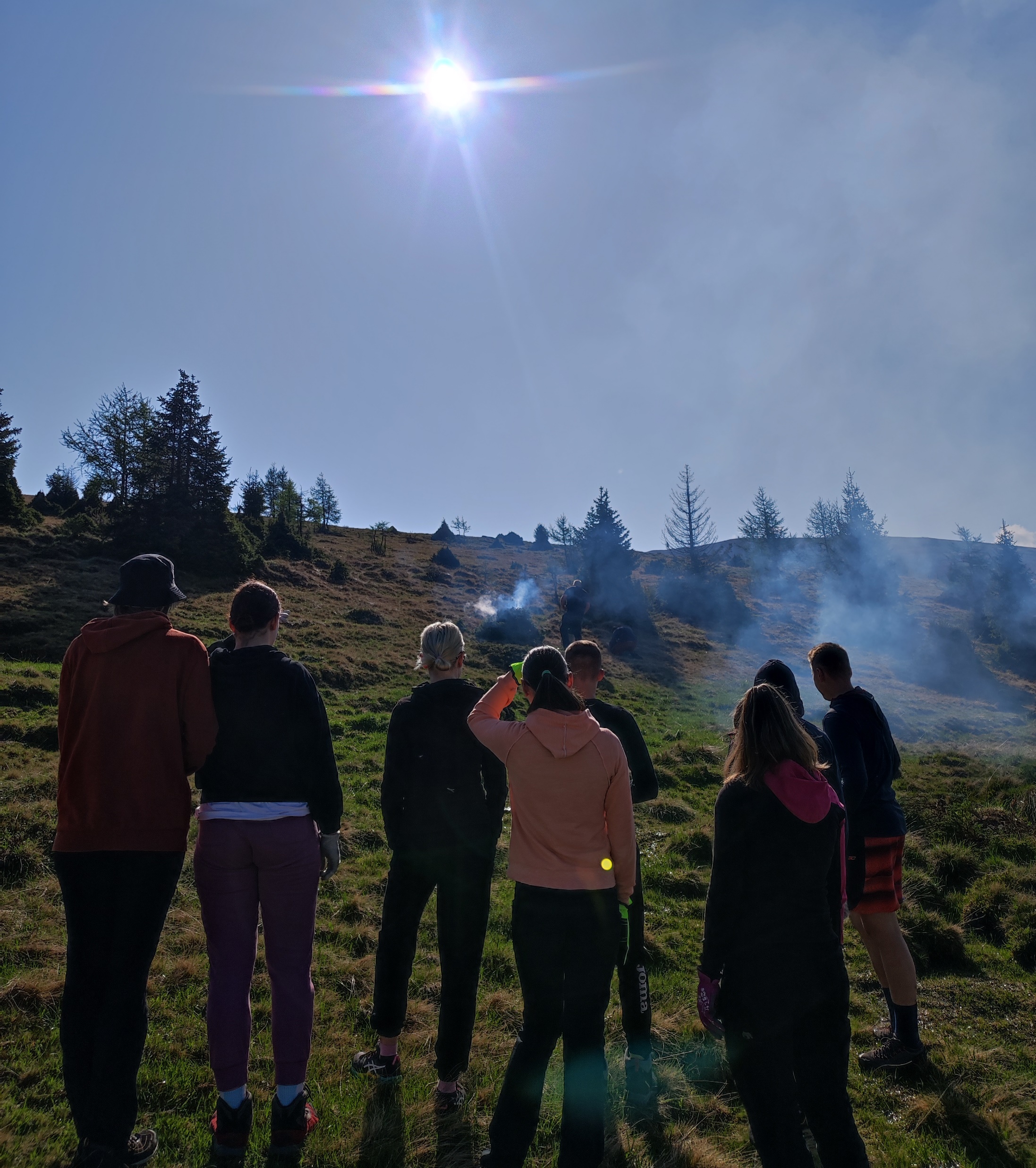 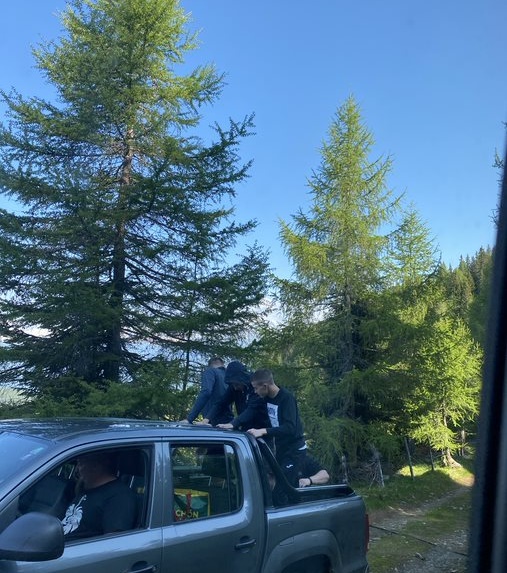 4. DAN - petek
Pomoč kmetom na pašnikih
Odstranjevanje dreves
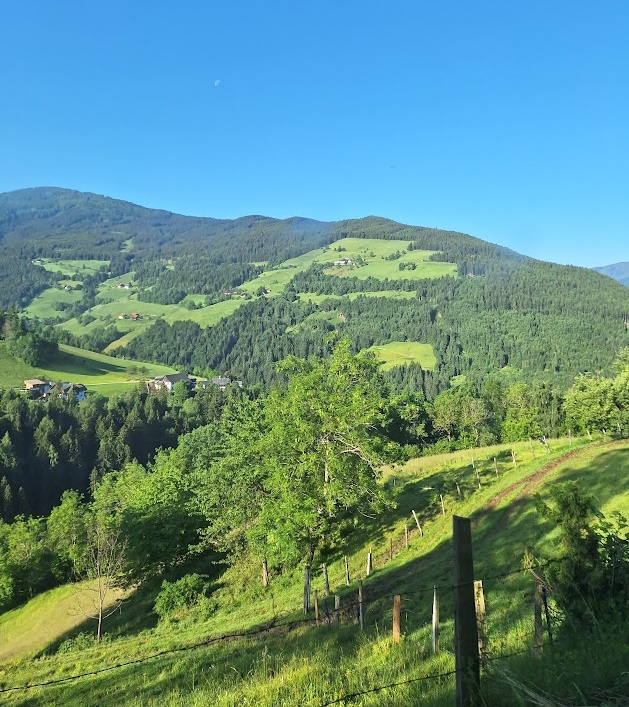 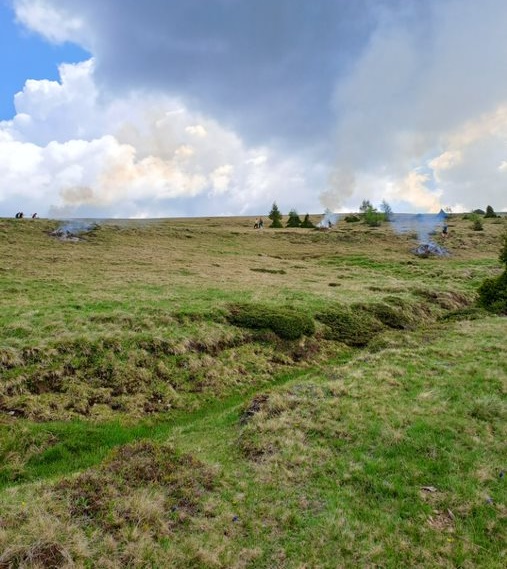 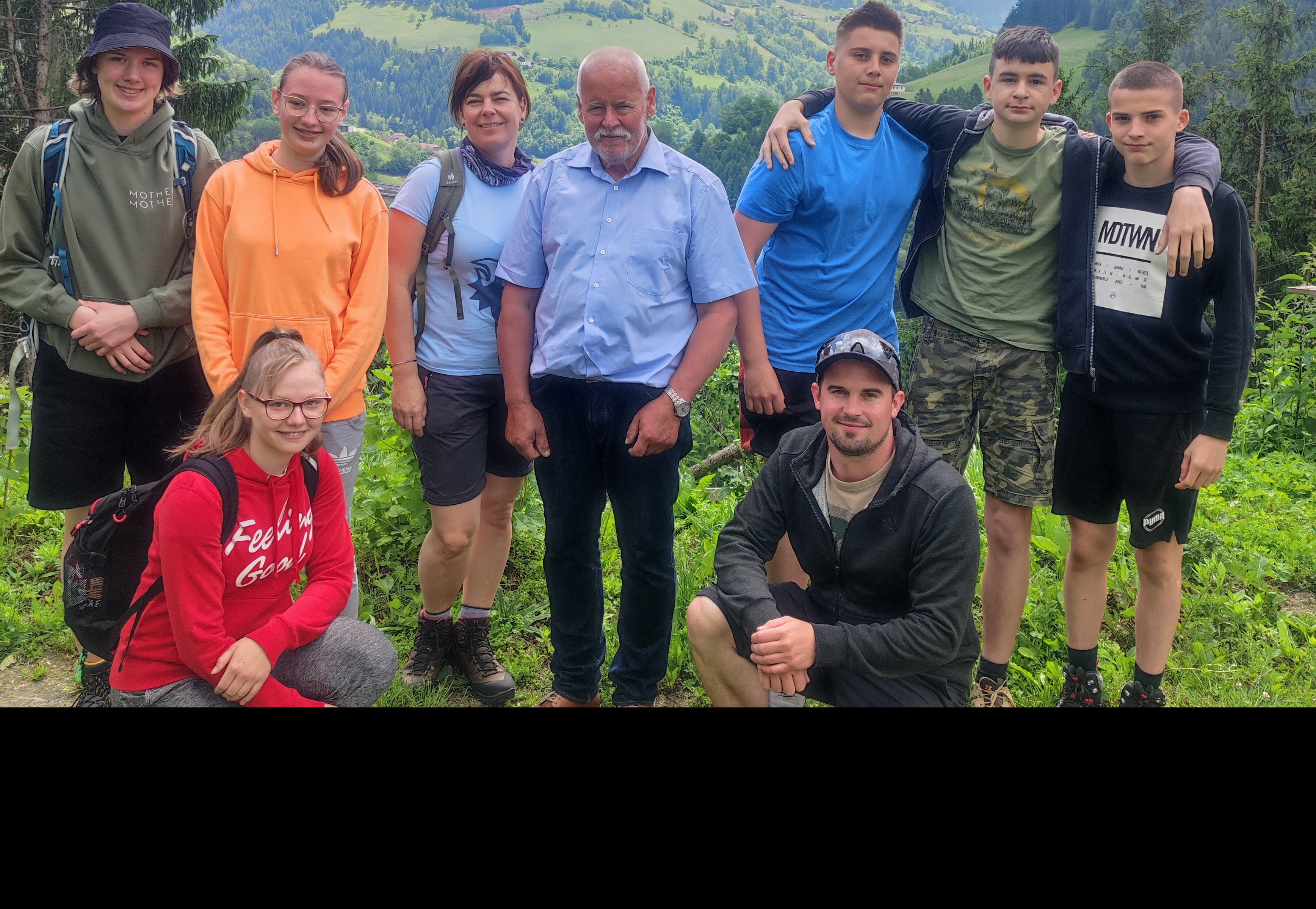 5. DAN - sobota
Obisk bližnjega čebelarja
Pohod
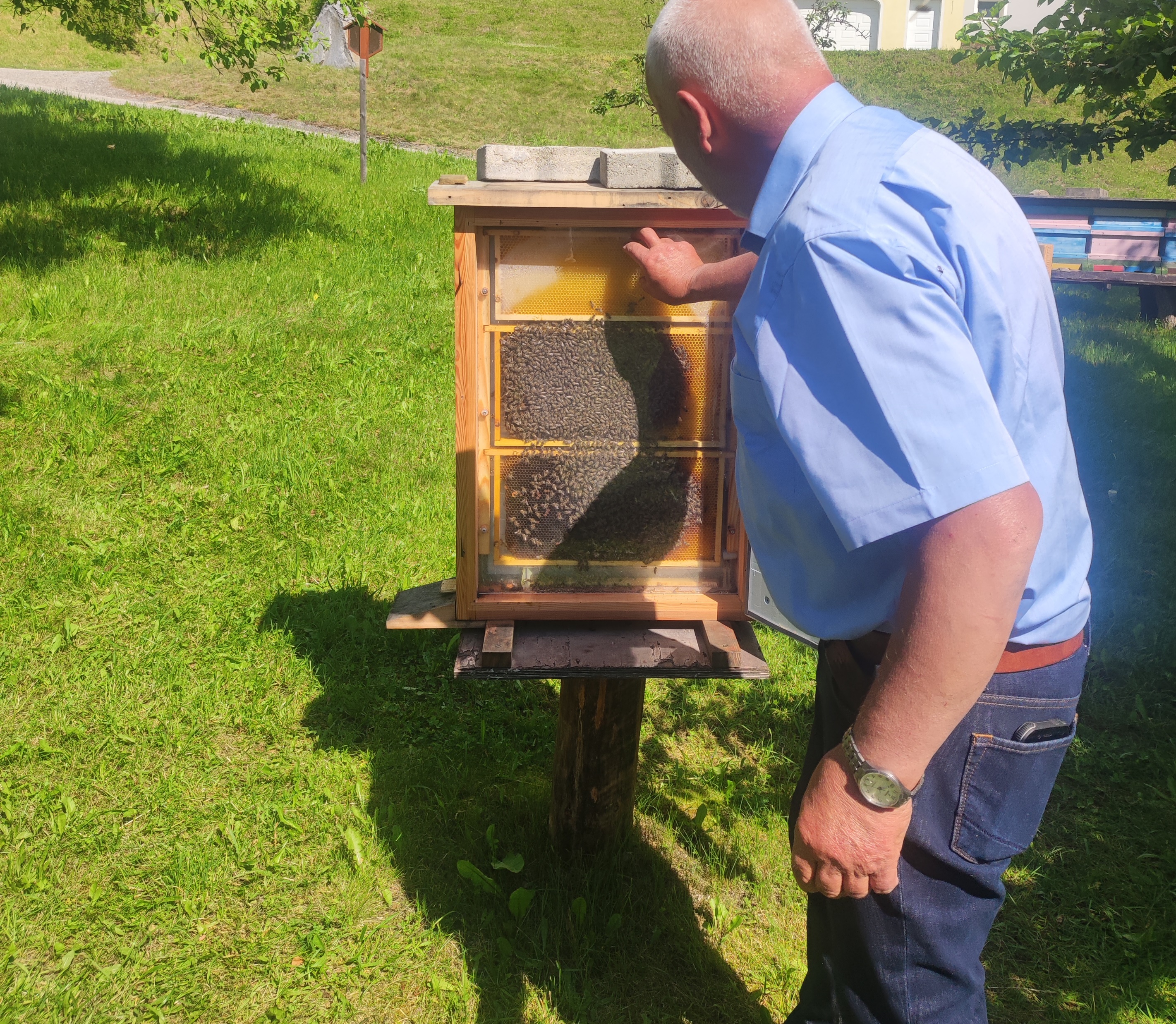 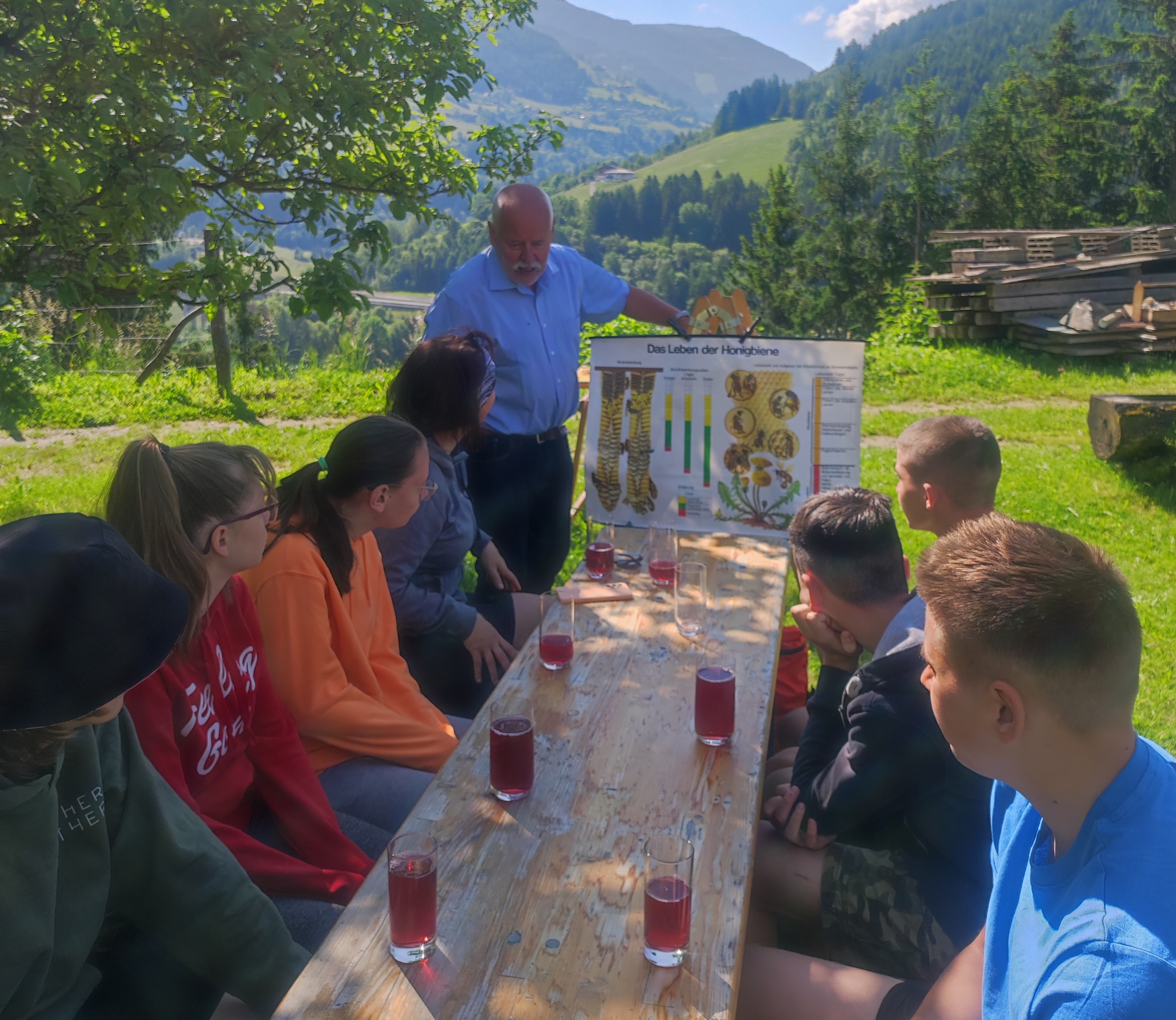 6. DAN - nedelja
Obisk adrenalinskega parka 
Premestitev v kočo
6. DAN - nedelja
NAŠA DRUGA NAMESTITEV
Koča Heligenbach Hutte
Naši popoldnevi: igre, kurjenje štedilnika na drva, kuhanje, peka, kurjenje tabornega ognja, igre z žogo, sproščanje ob potoku, druženje ob svečah in kartah
7. DAN - ponedeljek
Nabiranje smrekovih vej
Gradnja ograje z obroči
Izdelovanje obročev
Ogled muzeja dreves
7. DAN - ponedeljek
8. DAN - torek
Odstranjevanje strupenih rastlin iz pašnikov
9. DAN - sreda
Pobiranje ustreznih kamnov iz potoka za kmetijo Karlbad
10. DAN - četrtek
Urejanje planinskih poti
Zadnja večerja
Pakiranje
11. DAN - petek
Obisk mlekarne
Odhod na železniško postajo
Vožnja z vlakom domov
Zaključni piknik in podelitev certifikatov
HVALA ZA VAŠO POZORNOST